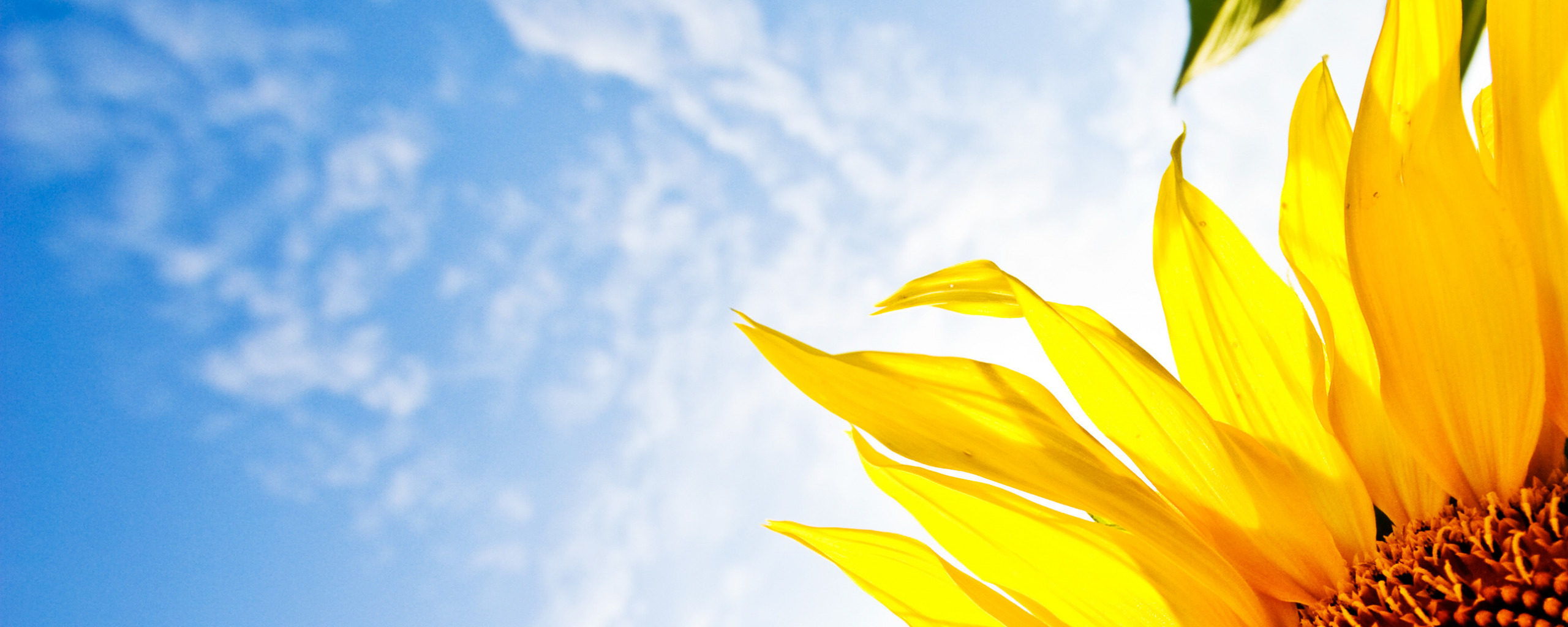 ВСЕРОССИЙСКИЙ КОНКУРС ПО ИННОВАЦИОННЫМ ПРАКТИКАМ СОЗДАНИЯ ВОСПИТЫВАЮЩЕЙ КУЛЬТУРНОЙ СРЕДЫ В ОБРАЗОВАТЕЛЬНЫХ ОРГАНИЗАЦИЯХЛучшая модель воспитывающей культурной среды на уровне дошкольного образования по патриотическому воспитаниюКраснодарский край индекс 352240г.Новокубанскул.Парковая 2 АОбщая численность обучающихся, участвующих в реализации модели- 250 детейРуководители проекта- Третьякова Людмила Петровна,Авилова Галина Олеговна8918 333 24 52nvk-kazachok@yandex.ru
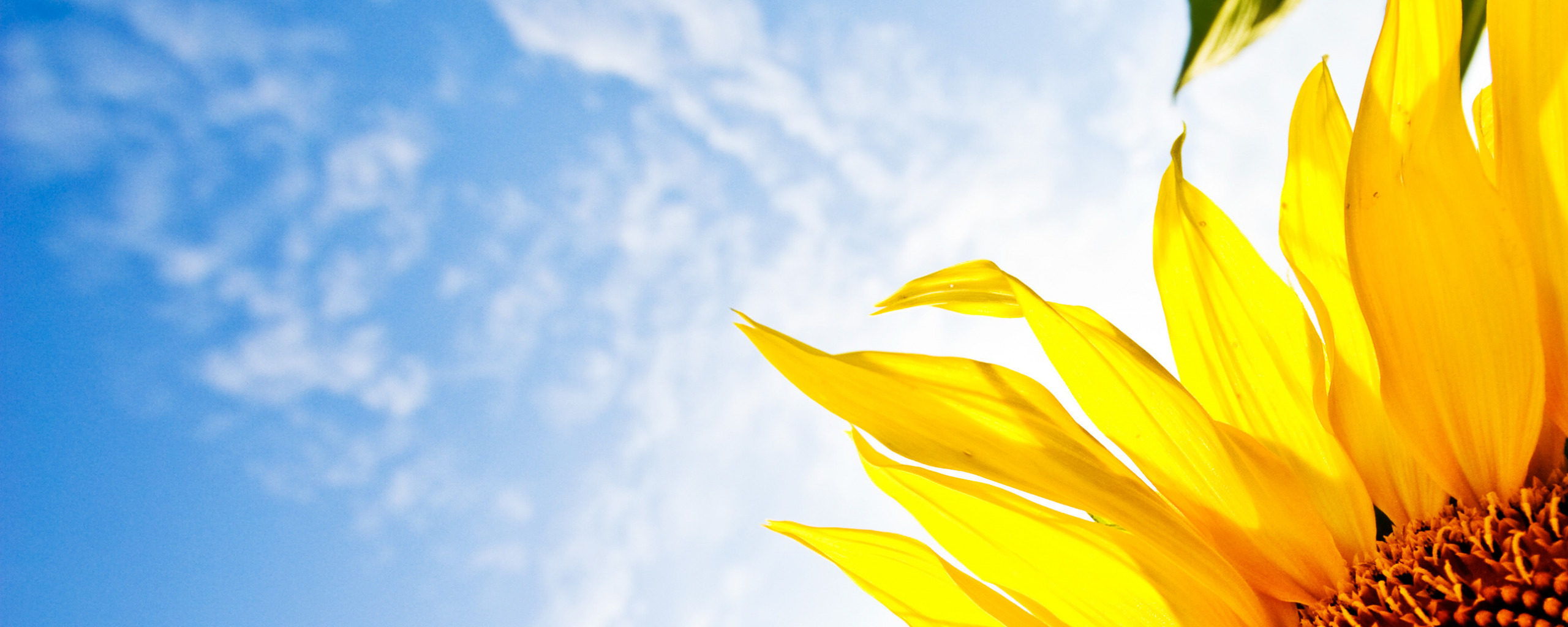 Позиционирование деятельности ДОУ 
(  новости сайта, районная газета, конференции, семинары, конкурсы)
Оснащение окружающей среды
( оформление холлов, рекреаций, групповых помещений)
Модель патриотического воспитания МДОАУ №10
Направления деятельности
Патриотическое просвещение родителей 
( родительские собрания, конференции,  консультации, совместное участие в конкурсах, акции)
Координация работы с другими центрами 
( музей, библиотека, спортивная, художественная, музыкальная школы, рос.гвардия)
Патриотическое воспитание детей в разных видах деятельности 
( игровой, музыкальной, изобразительной, познавательно- исследовательской,  двигательной)
Подготовка и переподготовка кадров (курсы повышения, форумы, вебинары)
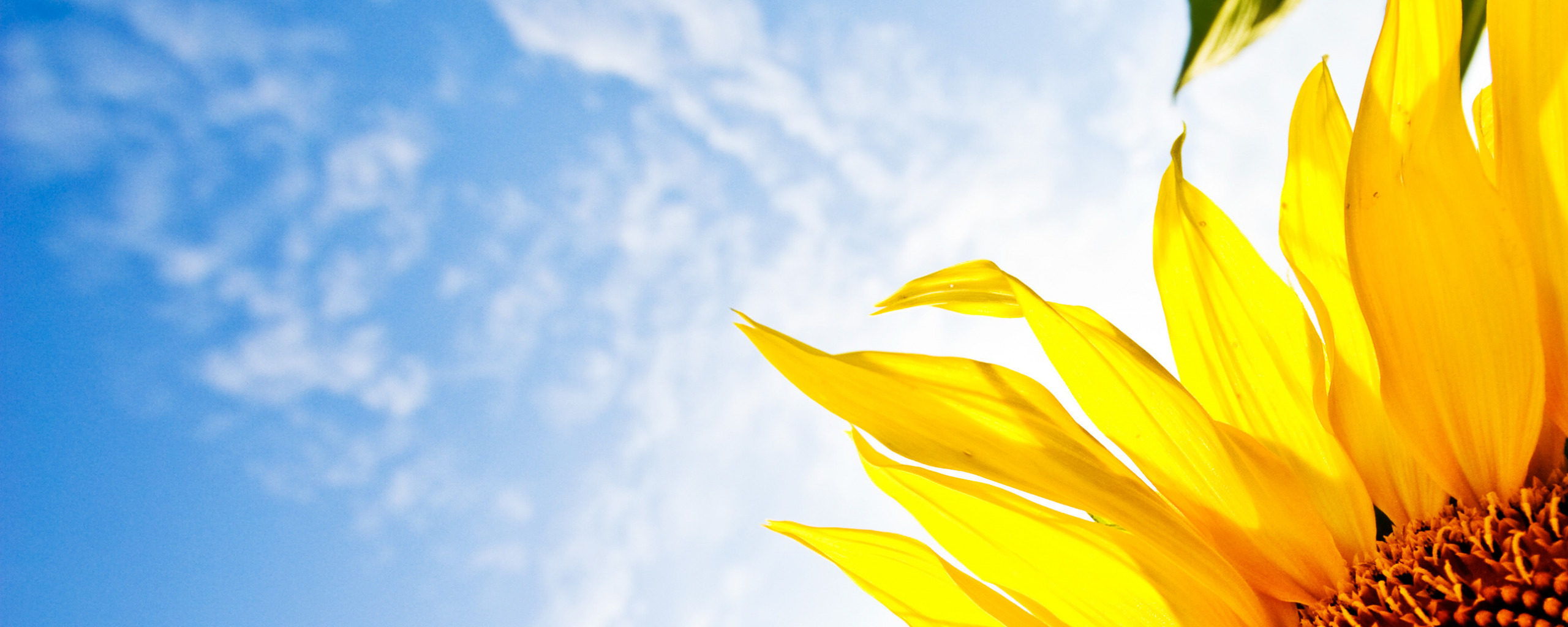 Принципы формирования культурной среды по патриотическому воспитанию детей
Принцип расширения связей ребенка с окружающим миром
Принцип приоритетности регионального культурного наследия
Принцип опоры на эмоционально – чувственную сферу ребенка
«Позитивный центризм» (усвоение ребенком знаний, наиболее актуальных для его возраста)
Непрерывность, преемственность и интегративность педагогического процесса
Дифференцированный подход к каждому ребенку с учетом его психологических особенностей, возможностей и интересов
Рациональное сочетание разных видов детской деятельности, адекватный возрасту баланс интеллектуальных, эмоциональных и двигательных нагрузок
Деятельностный подход
Развивающий характер обучения, основанный на детской активности.
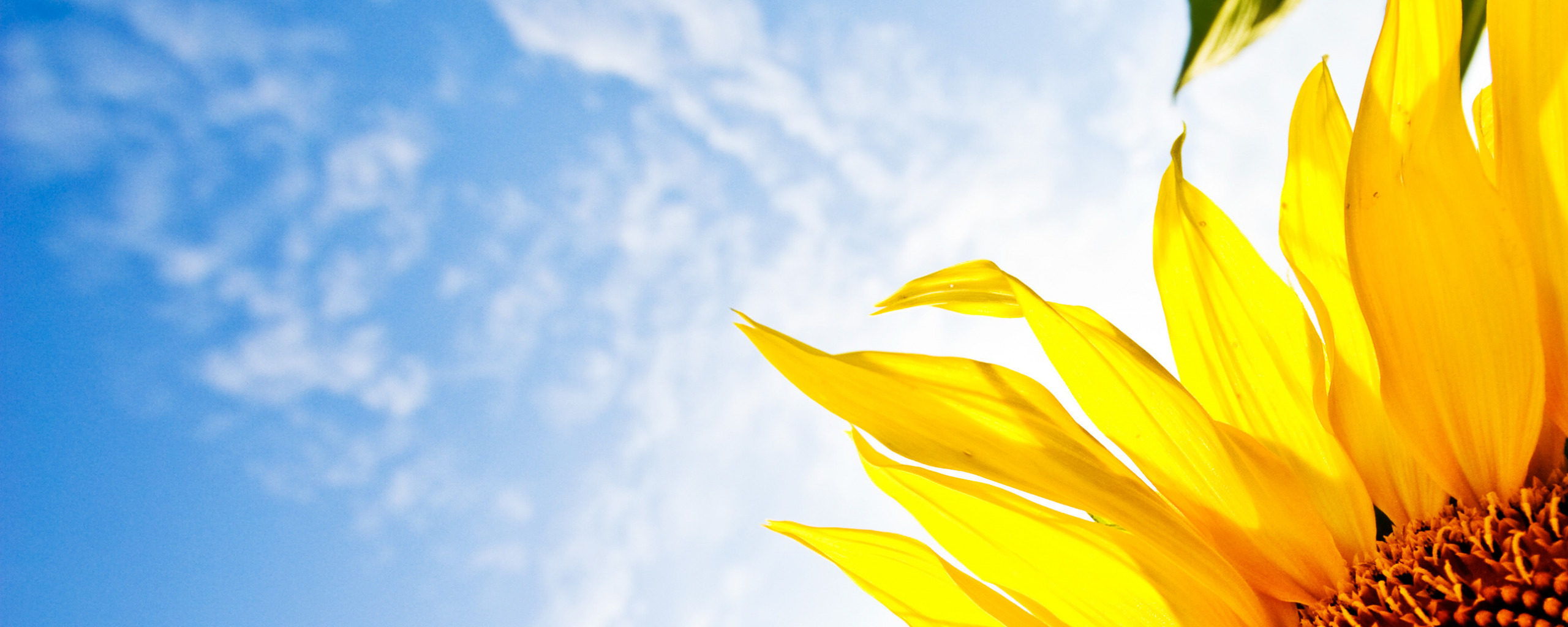 Функционирование модели воспитывающей культурной среды по патриотическому воспитанию в  МДОАУ №10Целью реализации модели является - формирование основ патриотизма у детей дошкольного возраста.
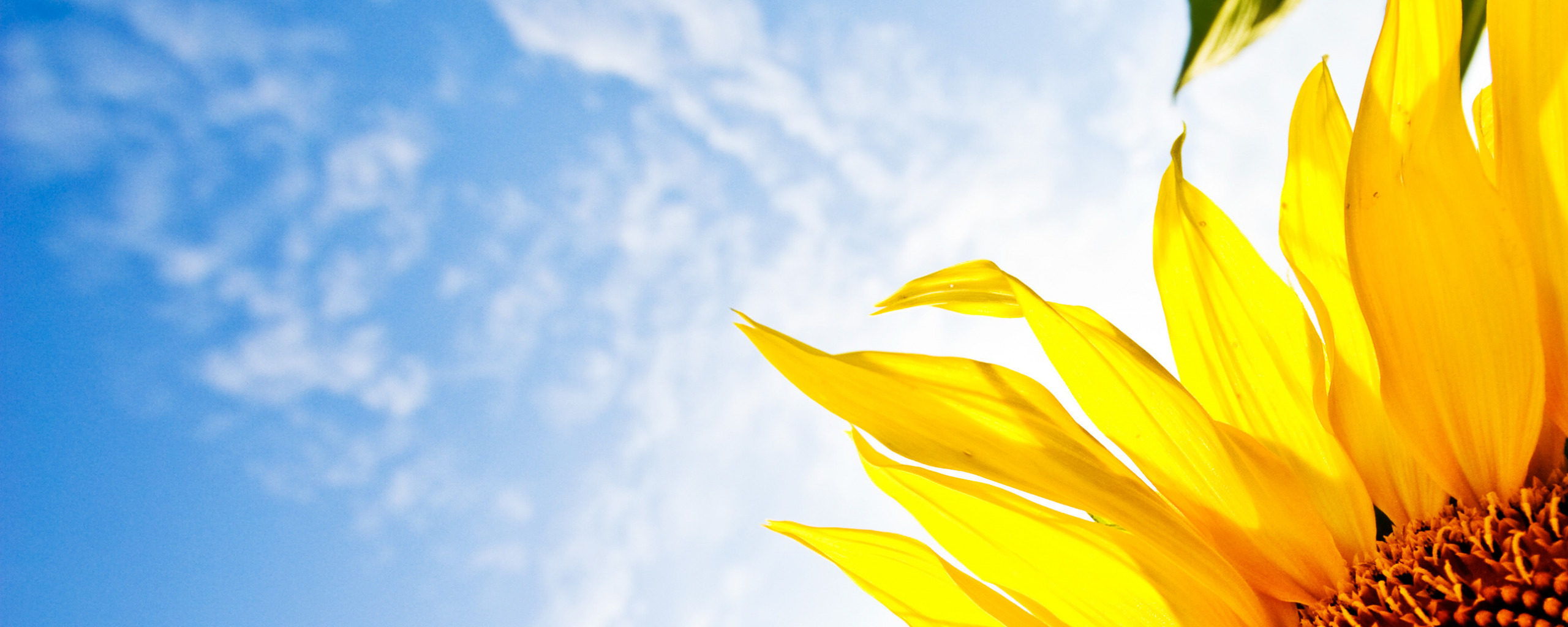 Предметно-пространственная среда в ДОУ по патриотическому воспитанию
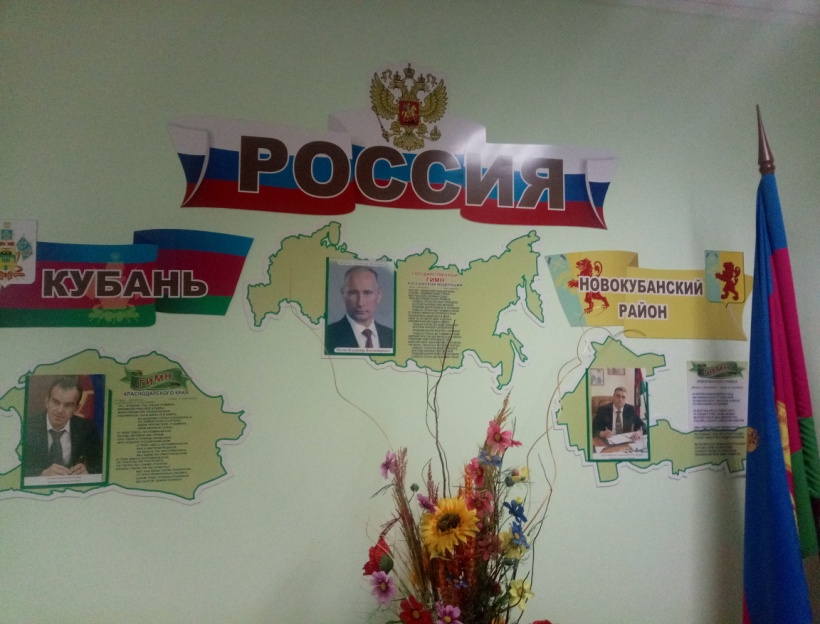 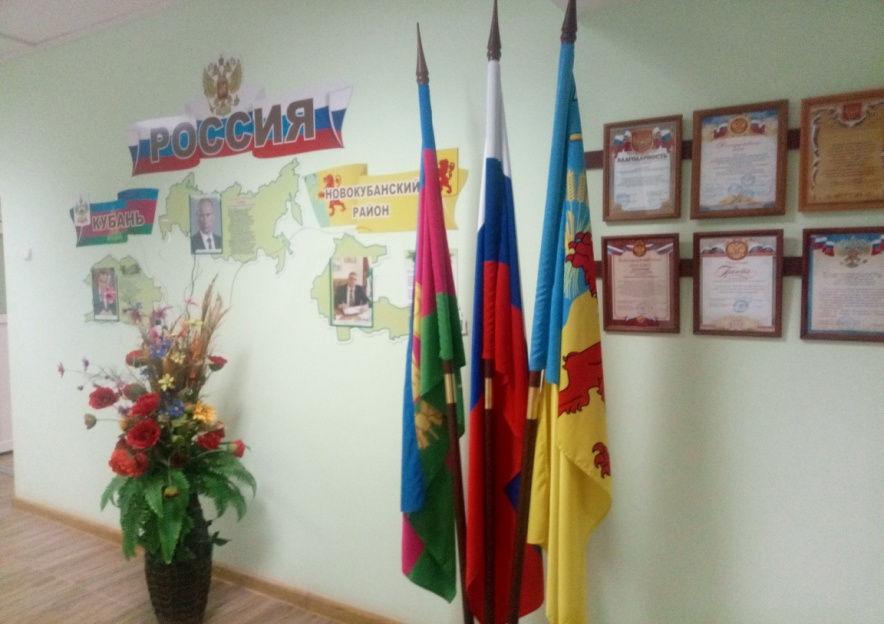 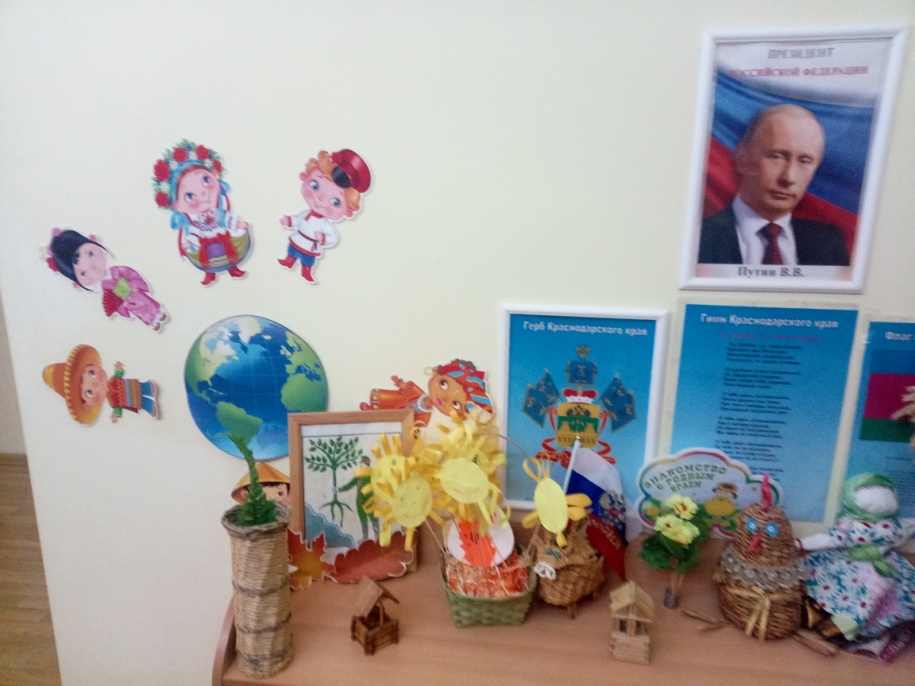 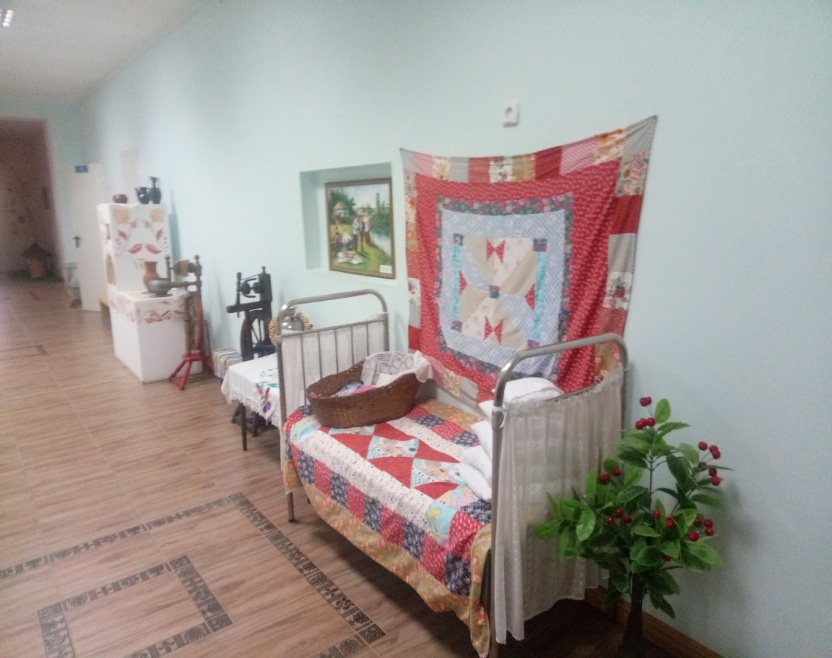 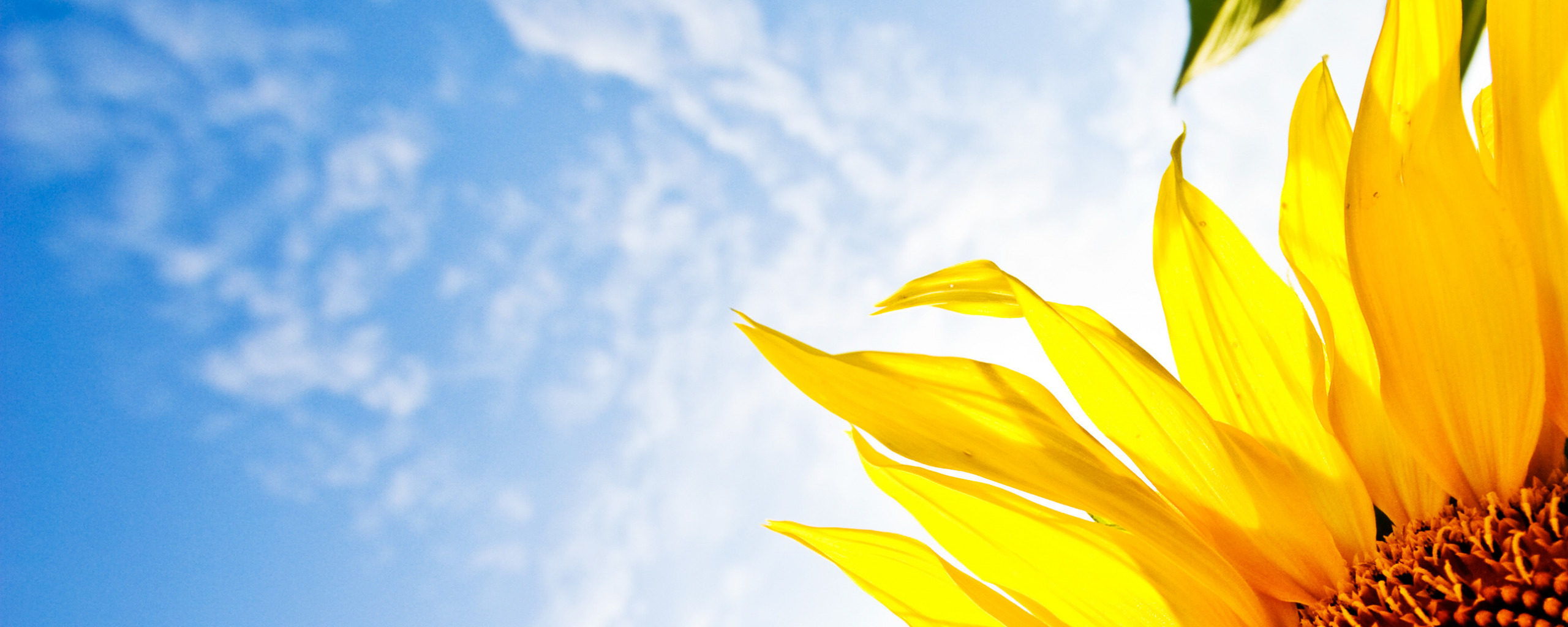 Событийное и информационное обеспечение Работа по гражданско-патриотическому воспитанию организована по трем направлениям (блокам)
Ознакомление с предметами ближайшего окружения.
- Экскурсии по окрестностям детского сада, посещения музея, детской библиотеки, тематические занятия, беседы о семейных праздниках
Ознакомление с 












Ознакомление с явлениями
общественной жизни:
Праздники : День Победы, День Защитника Отечества, 8 марта, День образования Краснодарского края;
- акции «Бессмертный полк», «Сады Победы», «Голубь мира»
«Акция доброты» по изготовлению открыток для ветеранов; Акция «Сирень 45- го»; мероприятия ко дню матери; День семьи любви и верности; День космонавтики.
Ознакомление с природой (экологическое, трудовое воспитание)
-Акции «Поможем птицам»
«Сдай макулатуру- спаси- дерево»;
День птиц ;
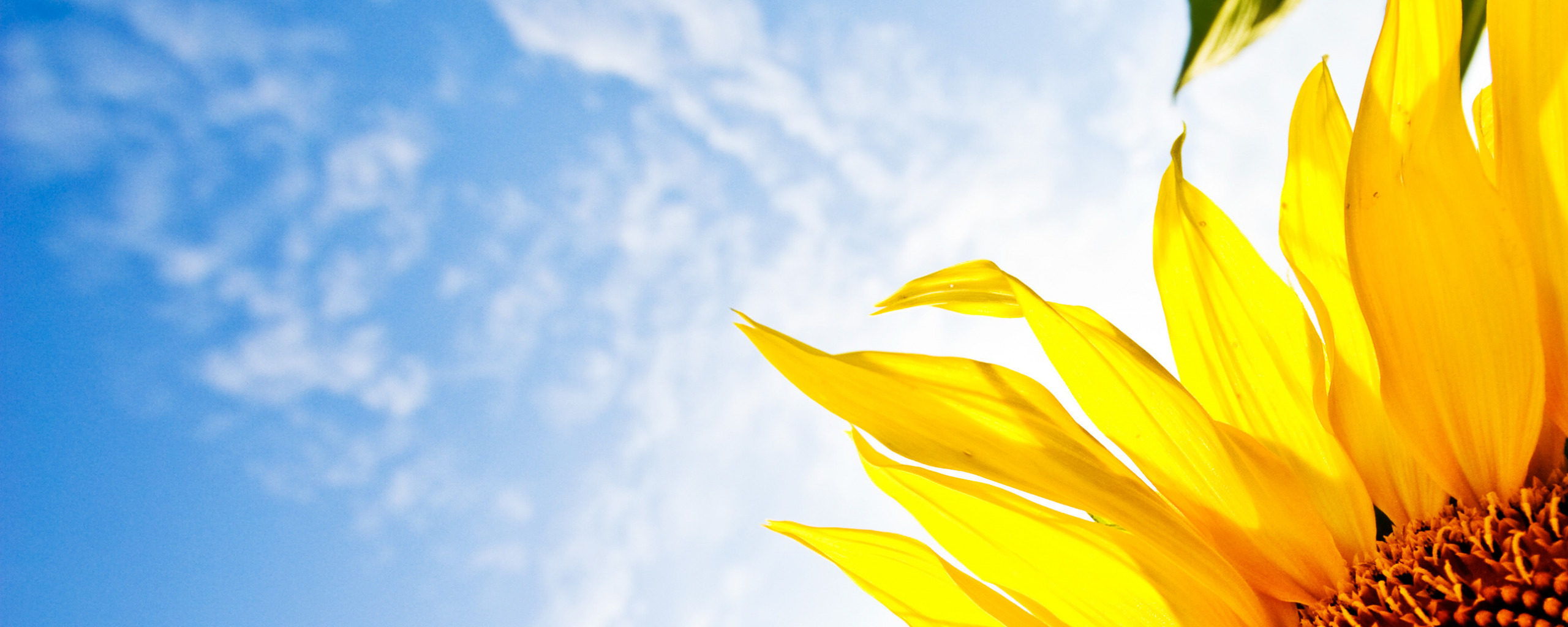 Творческие работы учащихсяНаши воспитанники ежегодно становятся лауреатами и победителями творческих патриотических конкурсах.
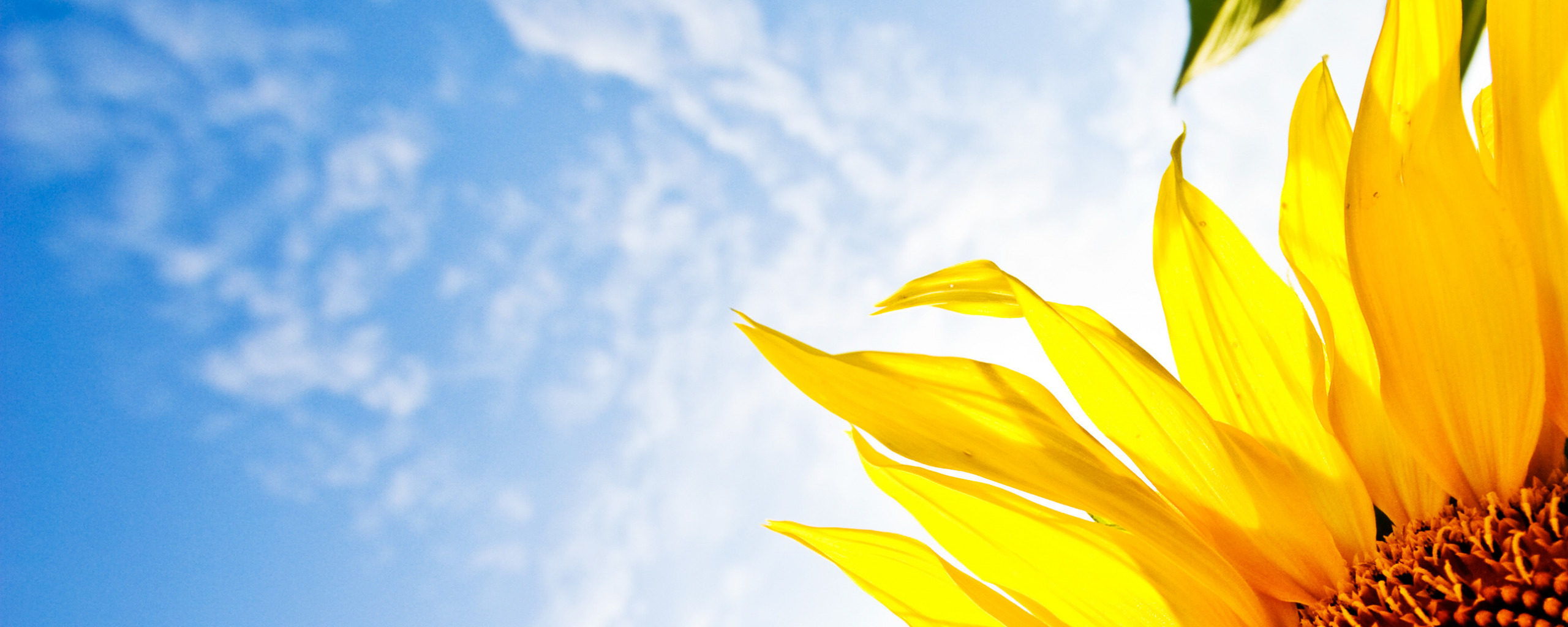 Взаимодействие коллектива МДОАУ №10 с социальными партнерамиМДОАУ сотрудничает-  с краеведческим музеем,- с детской библиотекой- с художественной школой.
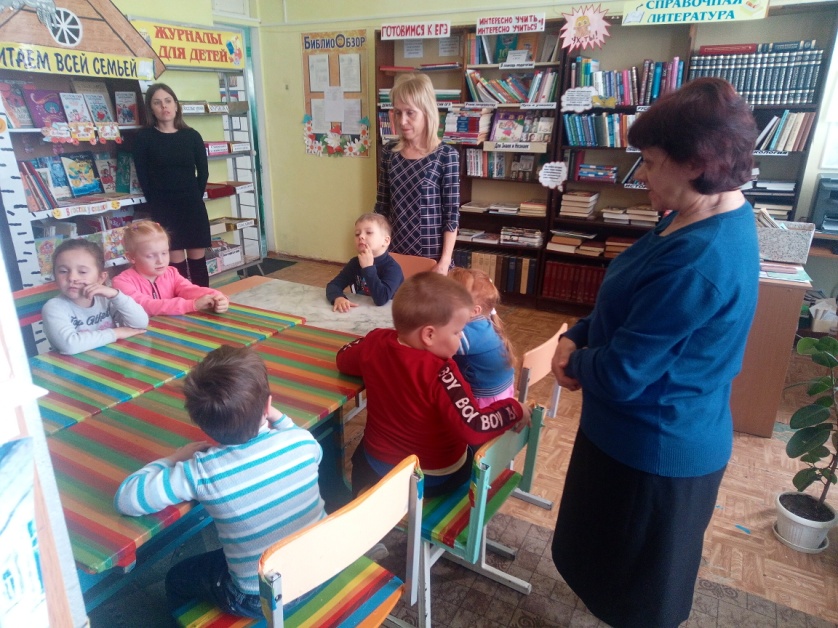 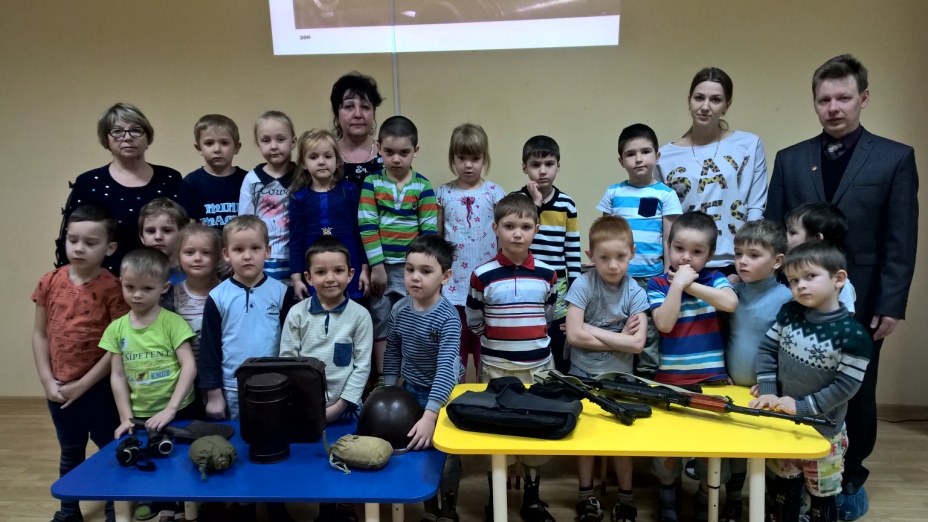 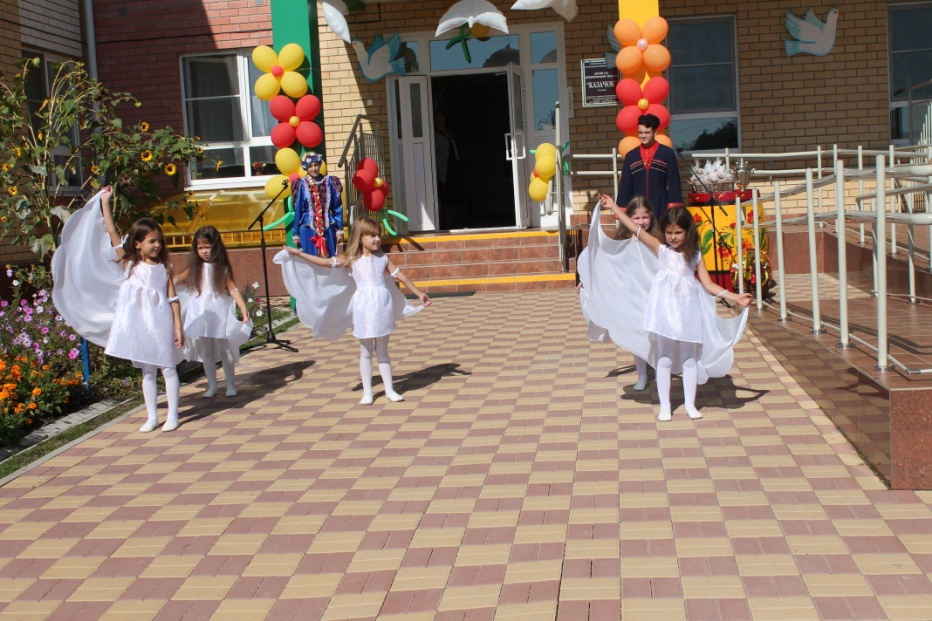 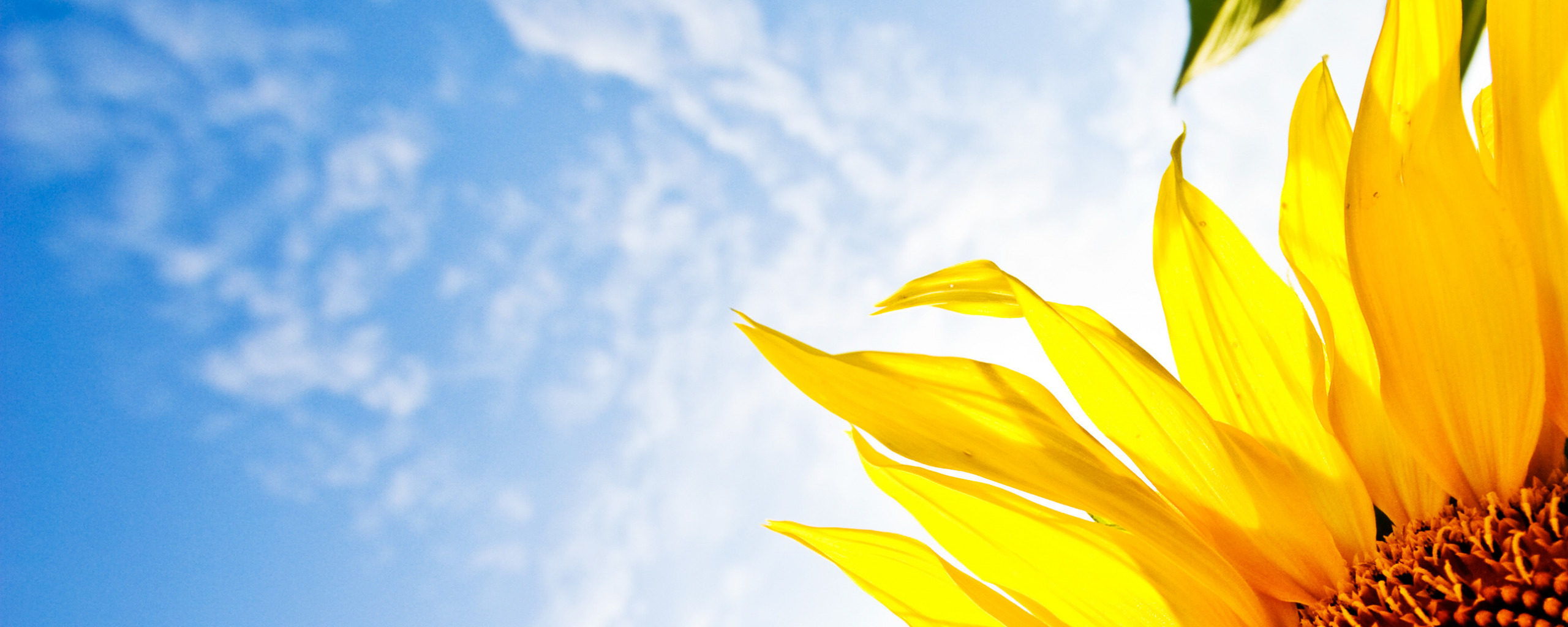 Взаимодействие с родителямисеминары-практикумы, родительские гостиные «Я и моя семья в роли семейных летописцев», тематическая неделя «Азбука семейных ценностей»;папки-передвижки «Моя семья», фотомонтажи: «Из жизни группы», «Моя бабушка лучше всех», «Мама и я, счастливые мгновения».семейные и групповые альбомы «Наша жизнь день за днем», семейный вернисаж «Семья — здоровый образ жизни.Совместные акции, участие в проектах, совместные экскурсии «Любимые уголки нашего города», «Славное прошлое».выставки совместного творчества с родителями: «Во поле березонька стояла», «Чудеса детей из ненужных вещей», «Природа и фантазия»;мини-музей «Моя малая родина».
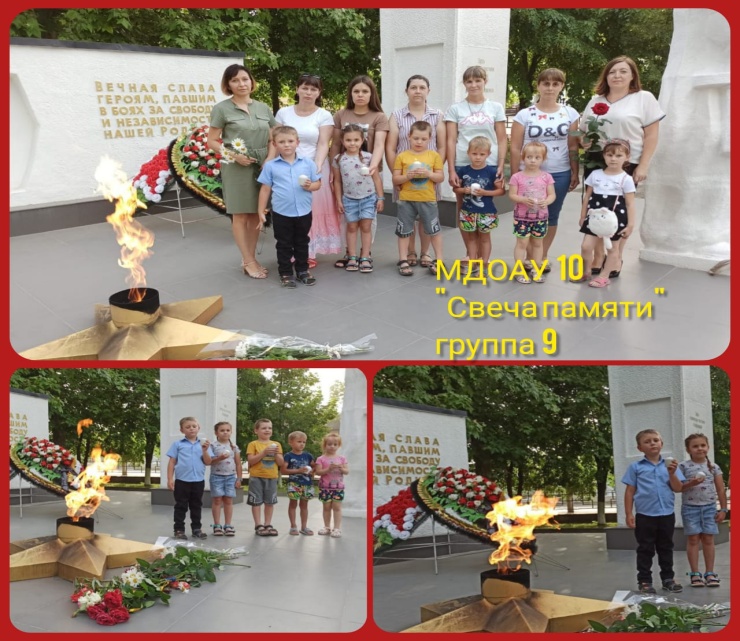 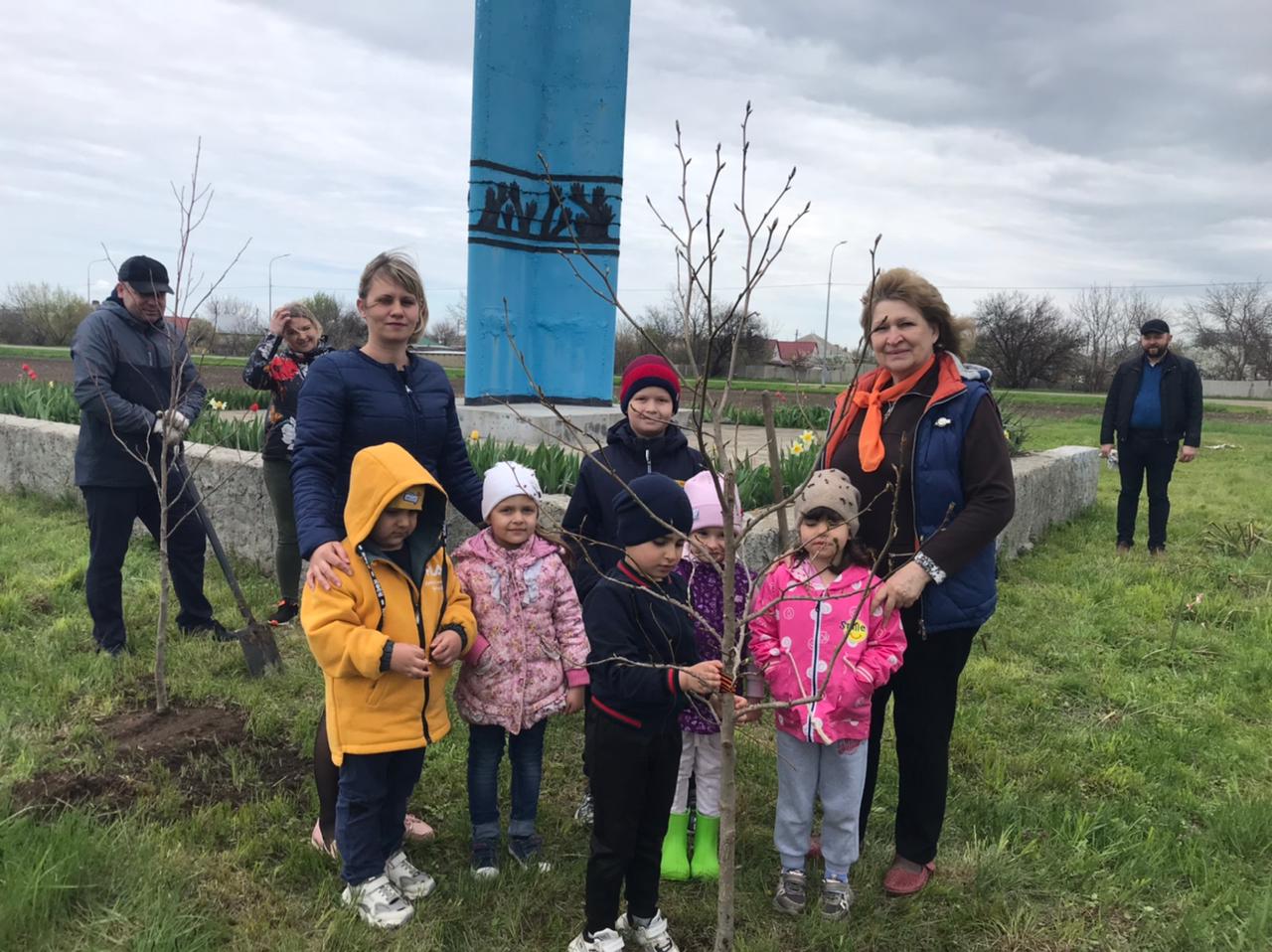 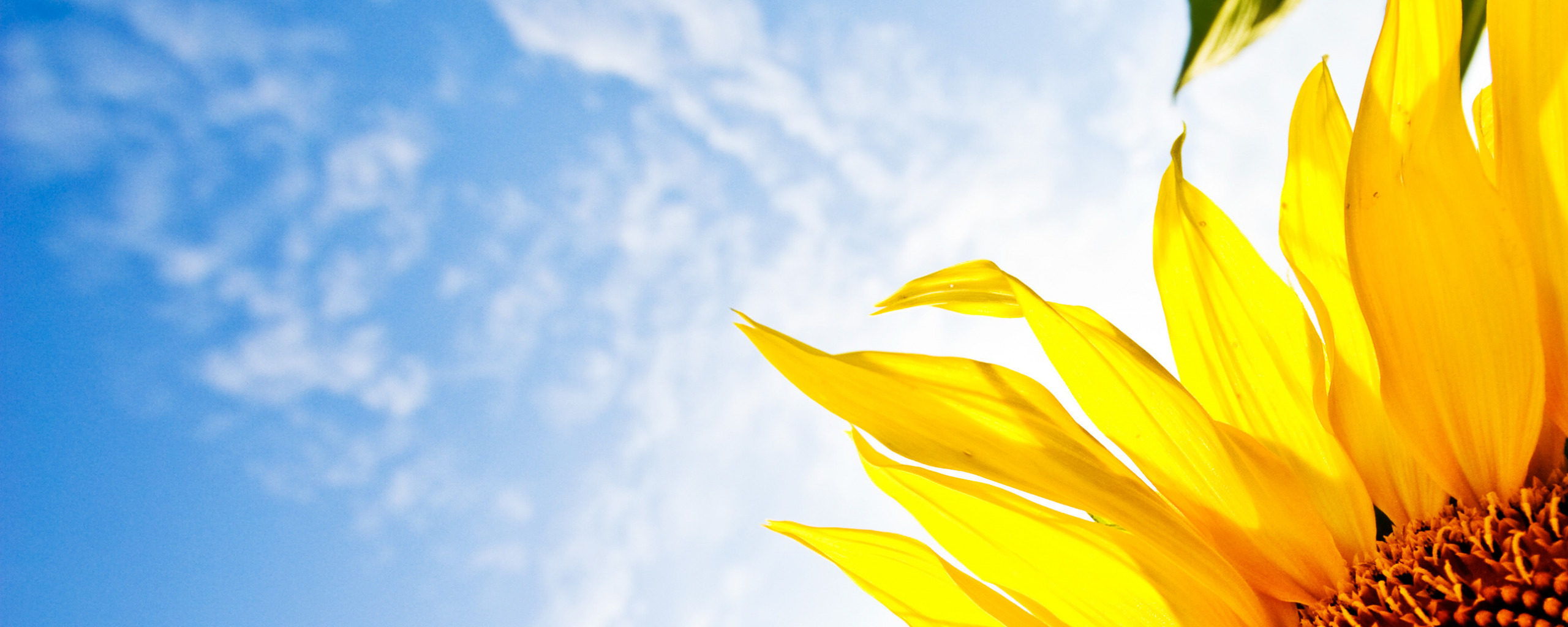 Эффективность модели по патриотическому воспитанию
Было
Стало
Показатель уровня сформированности компонентов основ патриотизма у дошкольников имеет устойчивую динамику развития, о чем свидетельствует мониторинг качества образования по данному направлению.
Созданы оптимальные условия (программно-методические -банк методических разработок по данному направлению; кадровые, материально-технические) для повышения качества образования по вопросам развития патриотического воспитания детей дошкольного возраста.
Педагоги и родители(законные представители) активно вовлекаются в деятельность, что способствует повышению компетентности в результате практической деятельности.
У детей- низкий показатель сформированности компонентов основ патриотизма;
Низкий уровень компетентности в вопросах формирования основ патриотизма у родителей ;
Несовершенная система оценки качества образования по определению уровня сформированности основ патриотизма у детей дошкольного возраста
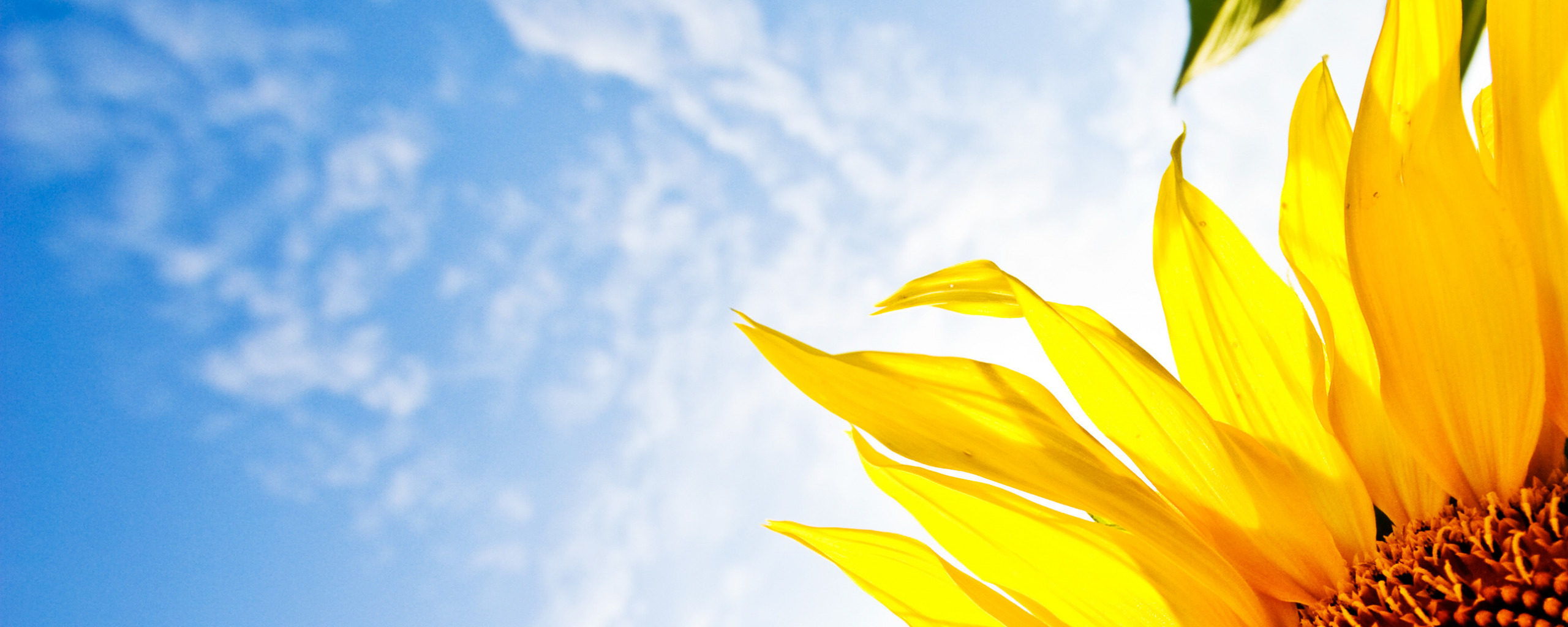 Кадровое обеспечение МДОАУ №10 С педагогами были проведены: педагогический совет, семинары-практикумы, консультации по организации родительских встреч в нетрадиционной форме, мастер-классы;педагоги участвуют в семинарах, вебинарах, конференциях по патриотическому воспитанию дошкольников.За 2020-2021 год 12 педагогов прошли курсы повышения квалификации по теме «Основы патриотического воспитания дошкольников в ДОУ», 8 педагогов  участвовали в районной конференции «Как воспитать гражданина своей Родины ?»